Chapter 9 Communication
1
2
3
4
5
6
communication
transmission of a message which does not call for or require a response
the information or instructions being passed by the sender to the receiver
formal communication
the method used to send a message
external communication
1
10
3
12
5
7
the ways in which members of a group communicate with each other
7
receiver
8
internal communication
9
when a receiver gives a response to a message and there is a discussion about it
10
communication nets
11
messages between people working in the same organisation
12
2
8
4
11
2
4
the sender of a message, the person starting off the process by sending the message
13
the transferring of a message from the sender to the receiver
14
message
15
one-way communication
16
in communication, the person who receives a message
17
medium of communication
18
6
1
3
10
8
7
the response from the receiver of a message which shows whether the message has been understood
19
two-way communication
20
messages between one organisation and another organisation or individuals not employed in the business
21
transmitter
22
feedback
23
is when messages are sent through established channels using professional language
24
9
11
5
6
9
12
tekhnologic
Show All
Hide All
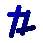 [Speaker Notes: Click on a number to make the square disappear.
Click on the text underneath to replace the number.
Click on hide all to reveal all the text.
Click on show all to show all the numbered squares.]
Enter your title here
1
2
3
4
5
6
Enter your text here
Enter your text here
Enter your text here
Enter your text here
Enter your text here
Enter your text here
Enter your text here
7
Enter your text here
8
Enter your text here
9
Enter your text here
10
Enter your text here
11
Enter your text here
12
Enter your text here
13
Enter your text here
14
Enter your text here
15
Enter your text here
16
Enter your text here
17
Enter your text here
18
Enter your text here
19
Enter your text here
20
Enter your text here
21
Enter your text here
22
Enter your text here
23
Enter your text here
24
tekhnologic
Show All
Hide All
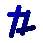 [Speaker Notes: Click on a number to make the square disappear.
Click on the text underneath to replace the number.
Click on hide all to reveal all the text.
Click on show all to show all the numbered squares.]
Enter your title here
Enter your text here
1
2
3
4
5
6
Enter your text here
Enter your text here
Enter your text here
Enter your text here
Enter your text here
Enter your text here
7
Enter your text here
8
Enter your text here
9
Enter your text here
10
Enter your text here
11
Enter your text here
12
Enter your text here
13
Enter your text here
14
Enter your text here
15
Enter your text here
16
Enter your text here
17
Enter your text here
18
Enter your text here
19
Enter your text here
20
Enter your text here
21
Enter your text here
22
Enter your text here
23
Enter your text here
24
tekhnologic
Show All
Hide All
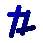 [Speaker Notes: Click on a number to make the square disappear.
Click on the text underneath to replace the number.
Click on hide all to reveal all the text.
Click on show all to show all the numbered squares.]